Update on the implementation of the European Fund for Strategic Investments (EFSI)
MEMBER STATES EXPERT GROUP ON MARITIME POLICY. Brussels,  09.12.2015

Juan Ronco, EU-Commission - DG Fisheries and Maritime Affairs
EU Investment Plan: 3 pillars
1. MOBILISING FINANCE FOR INVESTMENT
2. MAKING FINANCE REACH THE REAL ECONOMY
Boost investment in strategic projects and access to finance via the European Fund for Strategic Investments (EFSI) within EIB/EIF
Cooperation with National Promotional Banks and the EIB
European Investment Project Portal
European Investment Advisory Hub: technical assistance
3. IMPROVED INVESTMENT ENVIRONMENT
Predictability and quality of regulation 
Removing non-financial, regulatory barriersin key sectors  within EU Single Market
Structural reforms at national level
1. European Fund for Strategic Investments
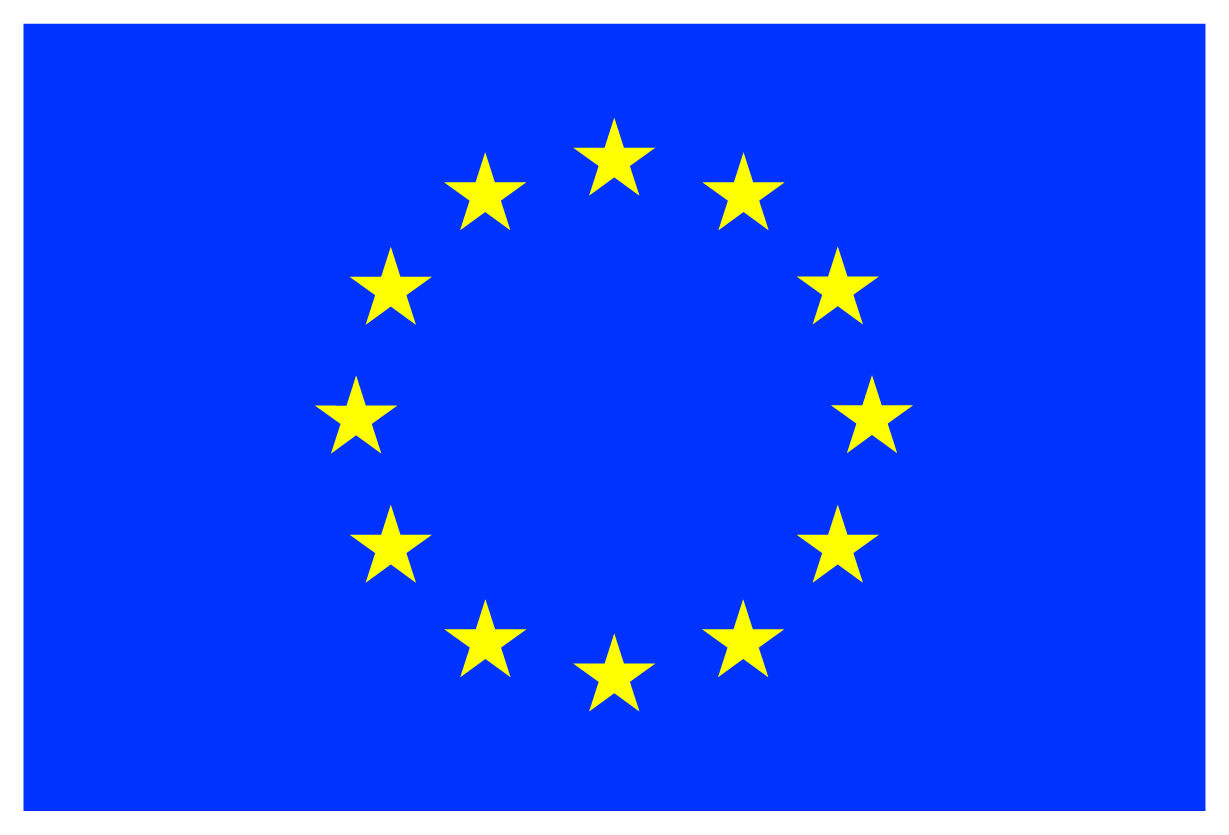 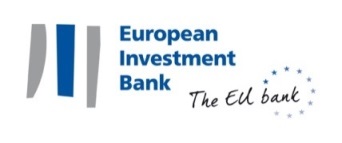 EFSI risk-bearing capacity
€ 21bn
EU budget
guarantee
€ 16bn
€ 5bn
EFSI
3x
EIB / EIF financing
 € 61 bn
Infrastructure & Innovation window
SME window
5x
Investments 
 € 240 bn
SMEs and mid-caps
 € 75 bn
Investment value
 € 315 bn
Total over 3 years:
 € 315 bn
EFSI: eligible sectors
Research, development and innovation
Energy (ref. Energy Union priorities)
Transport infrastructure
Information and Communication Technologies
Environment and resource efficiency
Human capital, culture and health
Support to SMEs and mid-cap companies
Key features of EFSI /1
Focus on investments in real economy
Results on growth and jobs
Market-driven, no political interference
No geographic or sector pre-allocation
Consistency with EU policies
Leverage / crowd-in private sector and third parties
Economic and technical viability
Additionality vs existing instruments
Market failures and sub-optimal investment
Higher risk-taking than EIB normal activity in EFSI timeframe
Key features of EFSI /2
Size of investments
EIB normally requires >€25m for individual loans
Smaller schemes can be grouped into framework loans
No size restriction for operations via Fin. Intermediaries (eg for SMEs)
Geographic scope
EU28
Projects involving an entity in a MS and extending to Enlargement, EU Neighbourhood, EEA, EFTA, OCTs countries.
EFSI in combination with other EU funds
ESIF (EU Structural and Investment Funds) programmes may contribute to the achievement of the objectives of the Investment Plan and be complementary to EFSI support.

ESIF may join EFSI supported projects where this would ensure a higher value added of EFSI support. 

Further guidance will be provided by the Commission in the coming months.
EFSI Scoreboard
Ensure EU Guarantee is directed to projects with high V/A
Part of EIB due diligence -> Investment Committee
Scoring of each project
4 pillars
Contribution to EFSI policy objectives
Quality and soundness of the project
Technical and financial contribution
Complementary indicators
Additionality, Macro-economic indicators, Multiplier, Private finance, coop. with NPBs, cofinancing with EU, Energy efficiency, Climate action
EFSI Governance
EFSI Steering Board (EC/EIB)
Strategic orientation
Policy setting

EFSI Investment Committee (8 independent experts)
Decisions on use of EU guarantee for each operation based on Investment guidelines

EFSI Managing Director & deputy
Daily management
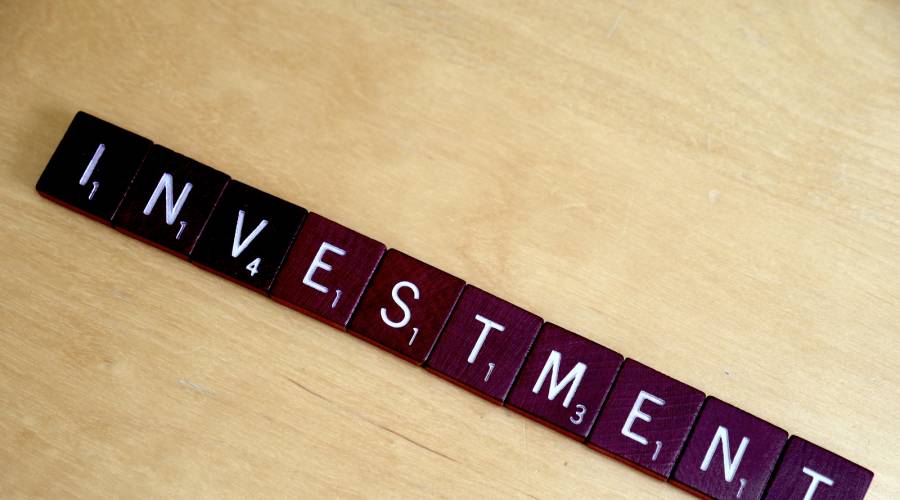 Opportunities for promoters/investors
Project level
Cofinancing with EIB/EIF

Investment Platforms
Pooling of projects with thematic or geographic focus
Flexible legal setup (e.g. contractual, Fund)
Can benefit from EU Guarantee via EIB
Cooperation with EU National Promotional Banks

High interest by institutional investors and SWFs
Status and next steps
Status
EFSI regulation approved by EU Institutions.
Projects already approved by EIB/EIF.
EFSI Steering Board Members appointed
EFSI Managing Director and Deputy appointed.
EFSI Investment Committee (members identified, operational from 01.01.2016)
European Iinvestment Advisory Hub operational.

Next steps
Strategic orientations, rules for Inv. Platforms/NPBs.
European Investment Project Portal operational by early 2016.
List of EIB approved operations/1 (Apr-Oct 2015)
23
List of EIB approved operations/2 (Apr-Oct 2015)
* Pending EC approval of the use of EU Guarantee
24
Example of EFSI project
Innovative renewable energy infrastructure fund in Denmark
EIB, backed by EFSI, provides equity-type financing of up to EUR 75m to Copenhagen Infrastructure Partners for an innovative infrastructure fund investing in large energy-related projects such as offshore wind, biomass and transmission schemes.
EIB's equity participation would contribute to the fund’s overall market credibility with institutional investors and help broaden its investor base to an international one.
The anticipated high share of offshore wind, biomass and transmission investments is expected to generate considerable employment in the construction phase (2500 - 4000 jobs). It is also estimated that some 1000 jobs may be created during the project’s operation, a significant number of which will be highly-skilled jobs.
SMEs and mid-cap window
SOURCES 
OF FUNDING
TYPICAL PRODUCTS OFFERED
FINAL RECIPIENTS AND EXAMPLES
SME
e.g. equity in a start-up
The Fund serves as credit protection for new EIF activities
Other investors join in on a project basis
Venture Capital
European Fund for Strategic Investments
e.g. micro-loans to a SME
Guarantees
Securitisation
Mid-cap
company
e.g. loans for R&D project
Growth finance
e.g. venture capital for a prototype
EIF signatures Apr-Oct 2015
in 11 countries of EU-28: Belgium, Bulgaria, Czech Republic, France, Germany, Italy, Luxembourg, Netherlands, Poland, Portugal, UK.

Some 65 000 SMEs and Midcaps are expected to benefit from enhanced access to finance.
Example of EFSI-backed EIF operation
EIF and bpifrance sign first agreement for innovative French companies

The deal benefits from the support of the European Fund for Strategic Investments (EFSI) through which the Investment Plan for Europe is being deployed by the European Commission and the EIB Group.

Under the agreement, bpifrance will provide finance to innovative companies in France for a total of EUR 420 million over the next two years, allowing EIF to provide a new financing boost for highly innovative businesses under the Horizon 2020 initiative InnovFin, the EU's Finance for Innovators. Bpifrance has recently launched a product called "Prêt d'Amorçage investissement" ("PAi") to address the needs of start-up companies. It will combine this product with the EU guarantee at a 40% guarantee rate.
2. Making finance reach the real economy
Transparency on the investments in Europe

European Investment Project Portal – any public/private entity
Matching investment opportunities proposed by project sponsors with investors' interest

Strengthening advisory services

European Investment Advisory Hub (EIAH) – EC/EIB
Technical assistance
Pooling resources & expertise including from MS
European Investment Project Portal
Bridge between EU's investment opportunities and potential investors.
A web portal enables EU-based project promoters (public authorities, private, PPP) to share their investment proposals seeking external financing, in a transparent way. 
Investors can search for opportunities across Europe (size, sector, geography).
Effective form of presenting new project ideas to the market (G20/ OECD experience).
European Investment Project Portal
Prototype
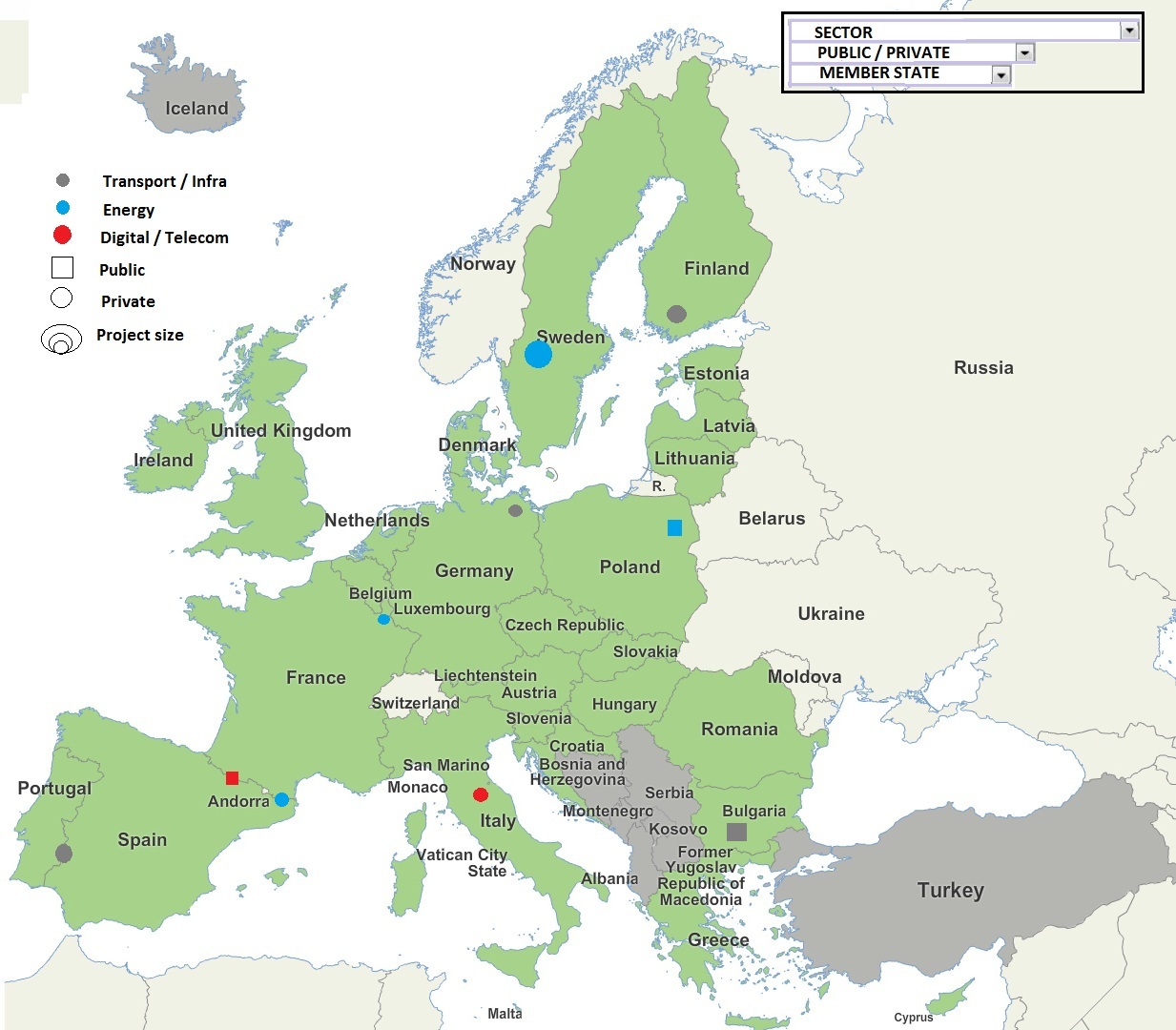 What is the Advisory Hub (EIAH) ?
A joint initiative by the European Commission and the European Investment Bank
A tool to strengthen Europe's investment and business environment
A single access point to a 360 degree offer of advisory and technical assistance services
A cooperation platform to leverage, exchange and disseminate expertise
An instrument to assess and address new needs for advisory support
3. Improved investment environment
Better and more predictable regulation at all levels

Making most of the Single Market
Energy Union
Digital Single Market
Capital Markets Union: action plan
Services Market

Structural reforms in the Member States

Openness to international trade and investment
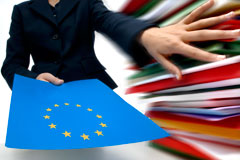 Thank you for your attention – more information available at:
http://ec.europa.eu/priorities/jobs-growth-investment/plan/index_en.htm

http://www.eib.org/about/invest-eu/index.htm
#investEU
#EFSI